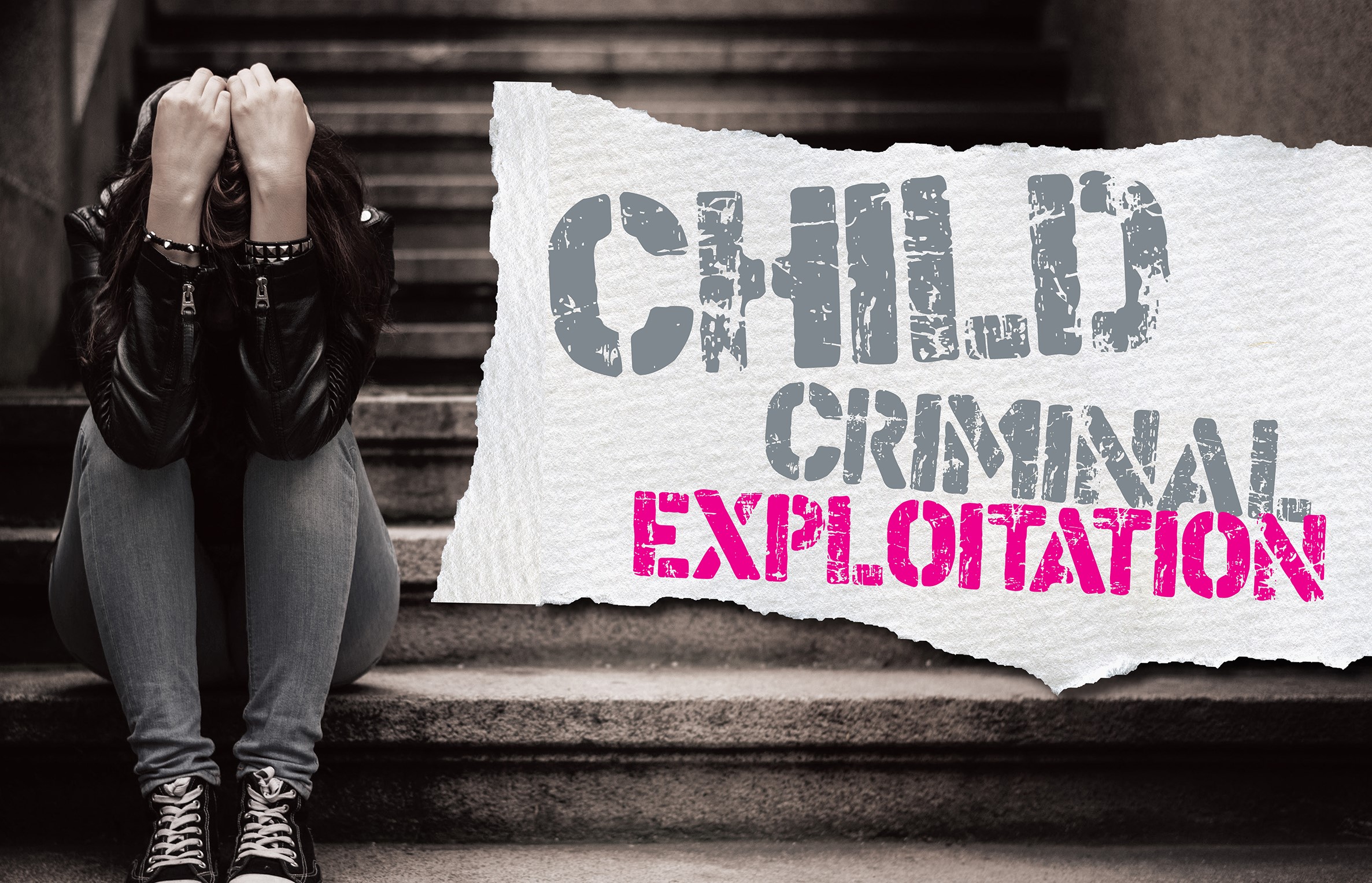 LINE OF SIGHT THEME: CHILD CRIMINAL EXPOLITATIONCHILD L
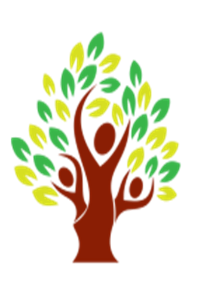 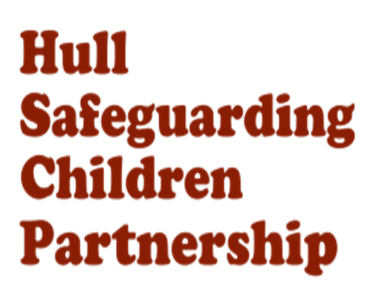 Line of Sight (LOS)
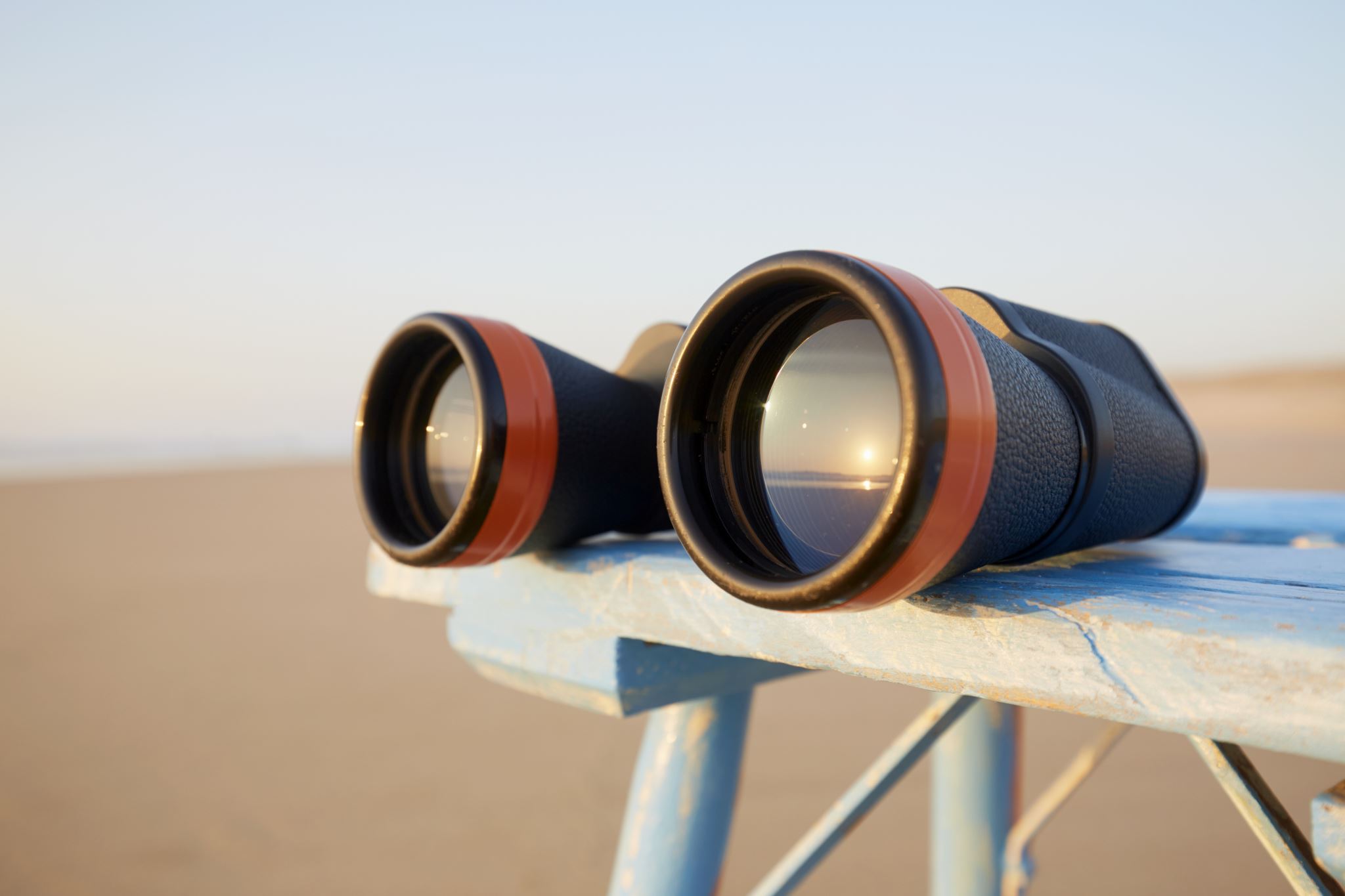 The LOS process is a core function of the Hull Safeguarding Children Partnership (HSCP). 
The process provides learning opportunities across the partnership to strengthen multi- agency working and focuses on improving outcomes for children and young people.  
The process identifies specific learning themes through audit and multi-agency analysis. Learning is implemented across the partnership to improve practice across the safeguarding system
Why was the LOS Requested?

Consideration was given to multiagency working and whether intervention strategies and effective risk management around child exploitation was utilised to ensure the safety and welfare of young people who are identified as at risk of exploitation.
Who Requested the LOS?
Humberside Police
What is the context? 

A Line of Sight meeting was held in relation to a young person who was subject to a child Protection Plan due to the risk of harm outside of the family home and the concern of child criminal exploitation (CCE). 
There is a history of anti-social behaviour and youth offending, which had continued to escalate in frequency and severity, which not only increased their risk of harm but also the risk to the public through risk taking behaviours.  There were also concerns of adult associates and worries in relation to the exploitative activity which raised concern of the recruitment of other younger children in the community to engage in criminal behaviours.  
Additional factors highlighted in the review was the number of missing episodes from the family home and the breakdown in family relationships, despite their efforts to protect and safeguard this young person from harm.
Purpose of the Review 

Contextual safeguarding continues to be a priority for the HSCP; to identify and reduce the number of children affected by exploitation. The focus is to ensure that there is a good understanding across the partnership of the complex and interrelated risks associated with child exploitation to enable support and intervention to take place at the earliest opportunity to reduce this.
[Speaker Notes: Consideration should be given to the pathways in place which would support the decision making and actions in similar circumstances. 

Factors in the review considered the roles and responsibilities of partner agencies to keep this young person safe and how the young person’s needs were being met by all agencies involved.]
Key practice themes and learning
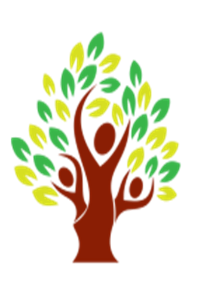 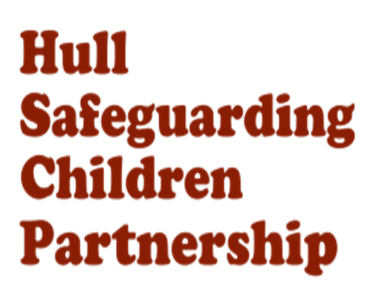 Key Practice Themes and Learning
Key Practice Themes and Learning
Useful Information
The Children’s Society has published a Slang Dictionary defining some of the words young people use in relation to drugs, crime, and violence Child Exploitation Language Guide | The Children's Society (childrenssociety.org.uk) 
Contextual Safeguarding Strategy 2023 - 2026
Partnership key areas of focus – Hull Collaborative Partnership
Practice Principles to support professionals Tackling child exploitation and extra-familial harm | Research in Practice
Resources for intervention  Not in Our Community – Protection against exploitation 
Adolescent to parent violence – Domestic Abuse (domesticabuseservices.org.uk) 
Whos In Charge - Working with: Child to Parent Violence & Abuse 
HSCP Policy and Procedure Child Sexual Exploitation (CSE) and Child Criminal Exploitation (CCE) (proceduresonline.com)
HSCP-Learning-Programme-2023-24.pdf (hullscp.co.uk)
Child exploitation disruption toolkit - GOV.UK (www.gov.uk)
NWG-CSE-Spot-the-Signs-Poster.pdf 
Guide-for-parents-worried-about-child-being-criminally-exploited.pdf (childrenssociety.org.uk)
Violence and Vulnerability | Crest Advisory
Information sharing advice for safeguarding practitioners - GOV.UK
Child exploitation disruption toolkit - GOV.UK
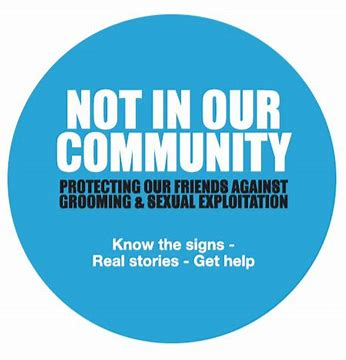 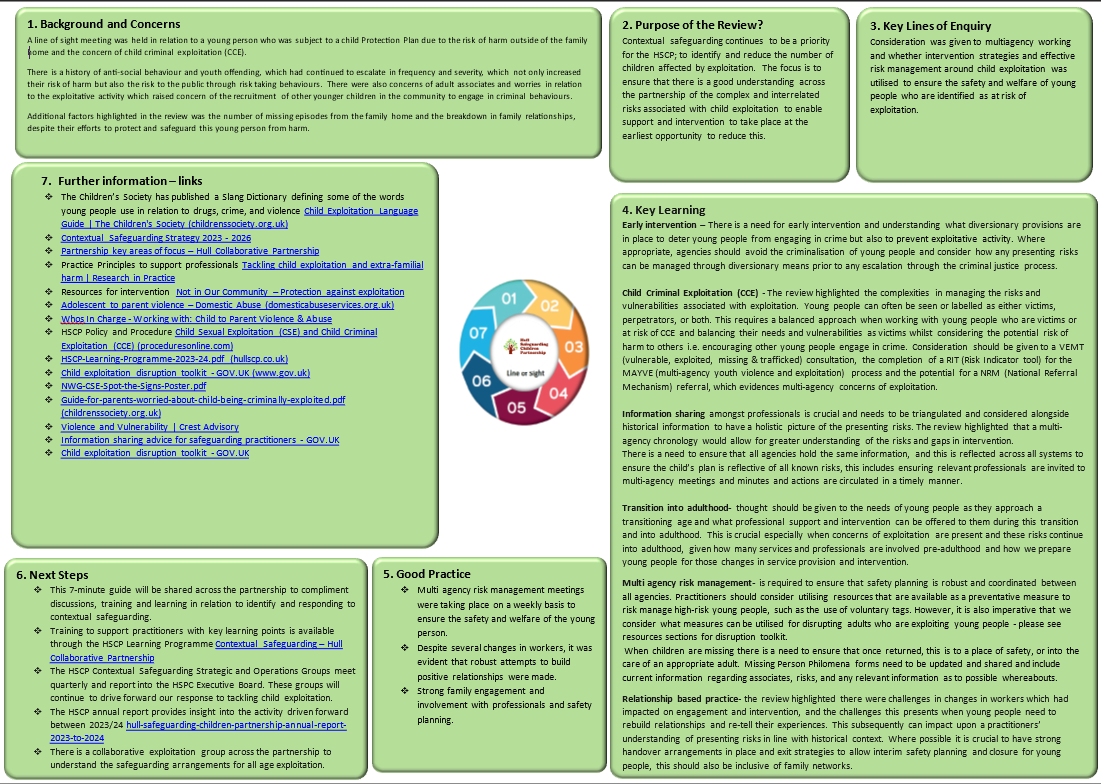